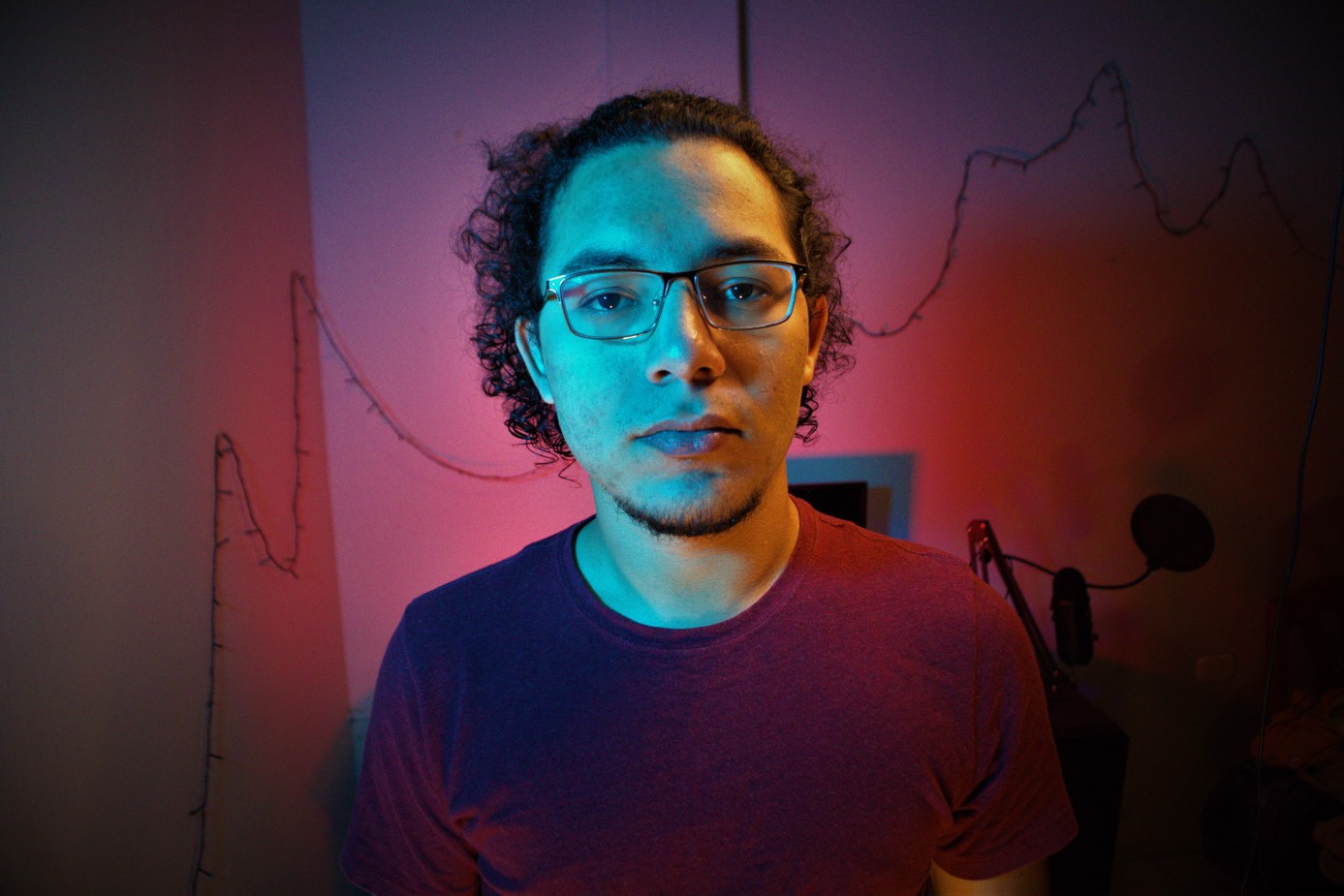 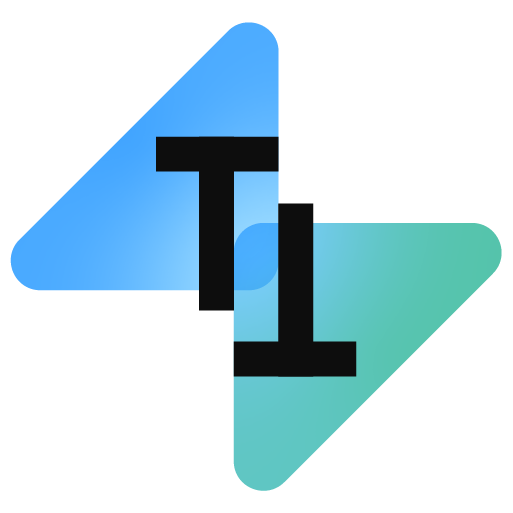 El Tío
Tech
Este es un título de la contraportada
Tech.
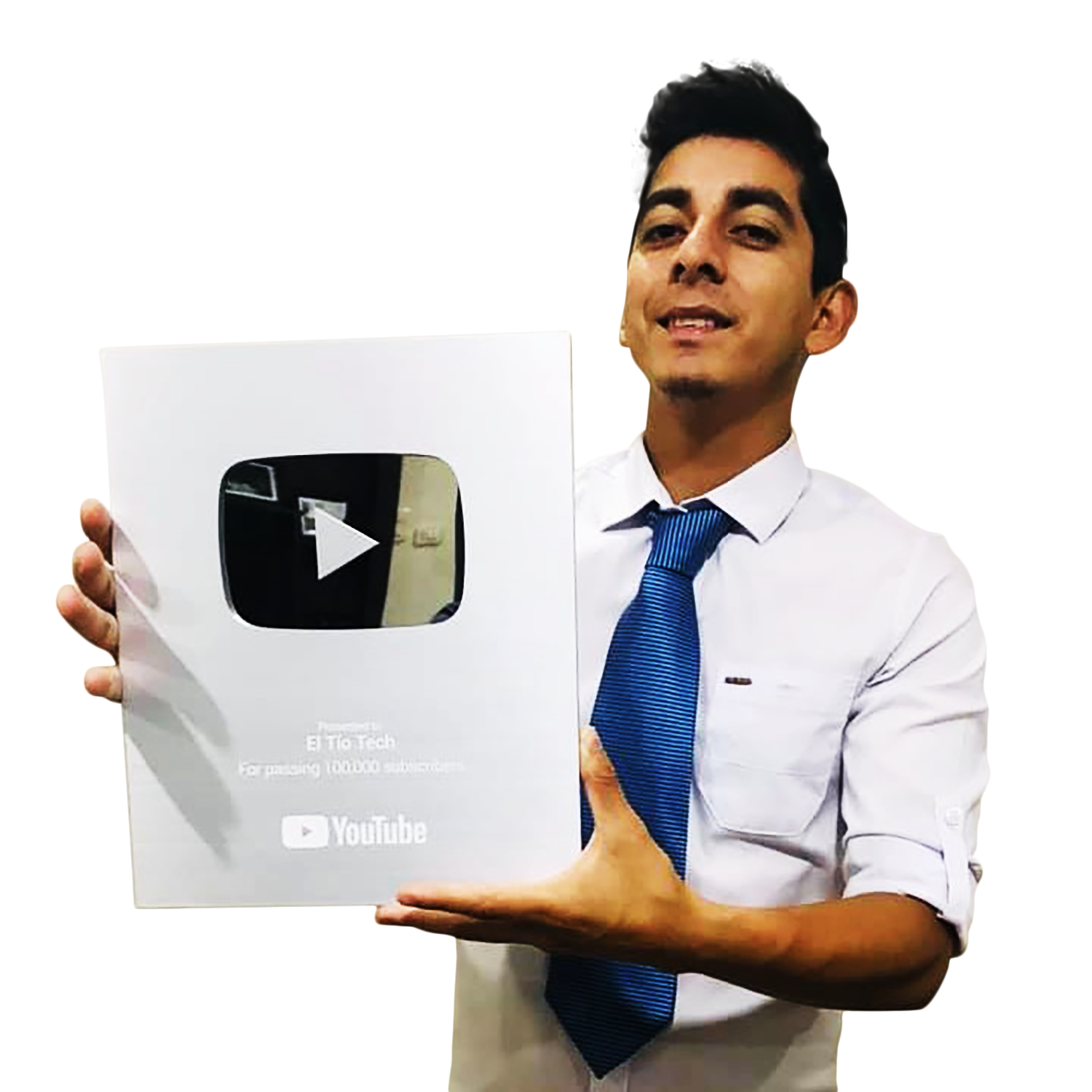 2022
Nunc viverra imperdiet enim. Fusce est. Vivamus a tellus.

Pellentesque habitant morbi tristique senectus et netus et malesuada fames ac turpis egestas. Proin pharetra nonummy pede. 

Mauris et orci.
Mauris et orci.
Lorem ipsum dolor sit amet, consectetuer adipiscing elit. Maecenas porttitor congue massa. Fusce posuere, magna sed pulvinar ultricies, purus lectus malesuada libero, sit amet commodo magna eros quis urna.

Nunc viverra imperdiet enim. Fusce est. Vivamus a tellus.

Pellentesque habitant morbi tristique senectus et netus et malesuada fames ac turpis egestas. Proin pharetra nonummy pede. Mauris et orci.
www.eltiotech.com
Cursos de ofimática
GRATIS para siempre
Nunc viverra imperdiet enim.

Pellentesque habitant morbi tristique senectus et netus et malesuada fames ac turpis egestas. Proin pharetra nonummy pede. 

99999999
diego@eltiotech.com
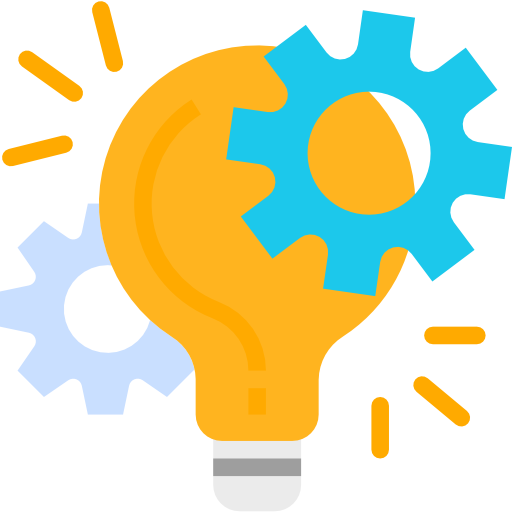 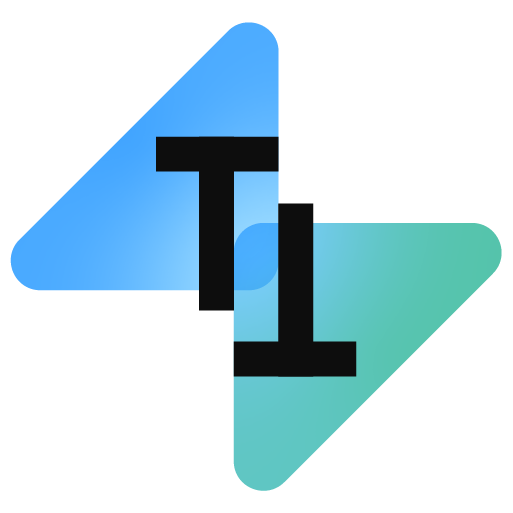 NUESTROS CURSOS GRATIS DISPONIBLES
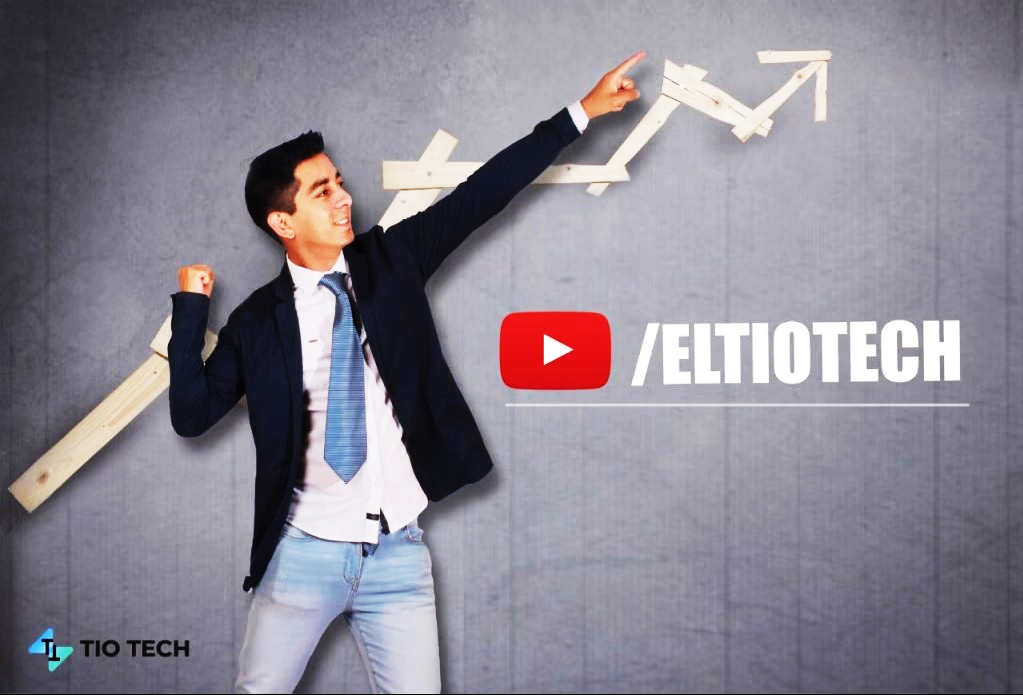 HAZ GRANDES COSAS
Nunc viverra imperdiet enim. Fusce est. Vivamus a tellus.


Mauris et orci.
Cursos de Excel
01
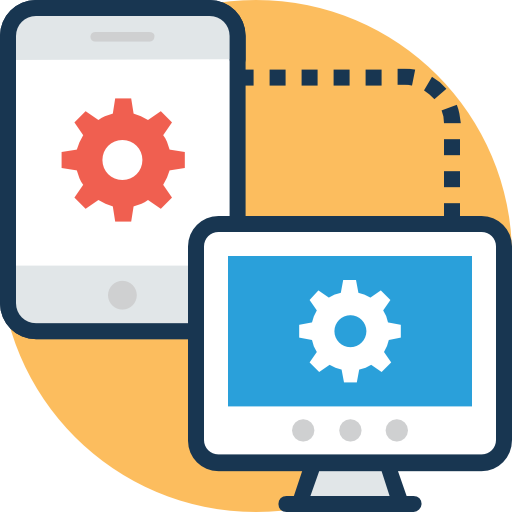 Lorem ipsum dolor sit amet, consectetuer adipiscing elit. Maecenas porttitor congue massa. 

Nunc viverra imperdiet enim. Fusce est. Vivamus a tellus.
www.eltiotech.com
NUEVOS CURSOS
PRÓXIMAMENTE
Curso de Word
02
Tech.
Lorem ipsum dolor sit amet, consectetuer adipiscing elit. Maecenas porttitor congue massa. 

Nunc viverra imperdiet enim. Fusce est. Vivamus a tellus.
Nunc viverra imperdiet enim.

Pellentesque habitant morbi tristique senectus et netus et malesuada fames ac turpis egestas. Proin pharetra nonummy pede. 

99999999
diego@eltiotech.com
WordPress
Lorem ipsum dolor sit amet, consectetuer adipiscing elit. Maecenas porttitor congue massa. Fusce posuere, magna sed pulvinar ultricies, purus lectus malesuada libero, sit amet commodo magna eros quis urna.

Nunc viverra imperdiet enim. Fusce est. Vivamus a tellus.

Pellentesque habitant morbi tristique senectus et netus et malesuada fames ac turpis egestas. Proin pharetra nonummy pede. Mauris et orci.
Curso de PowerPoint
03
Lorem ipsum dolor sit amet, consectetuer adipiscing elit. Maecenas porttitor congue massa. 

Nunc viverra imperdiet enim. Fusce est. Vivamus a tellus.
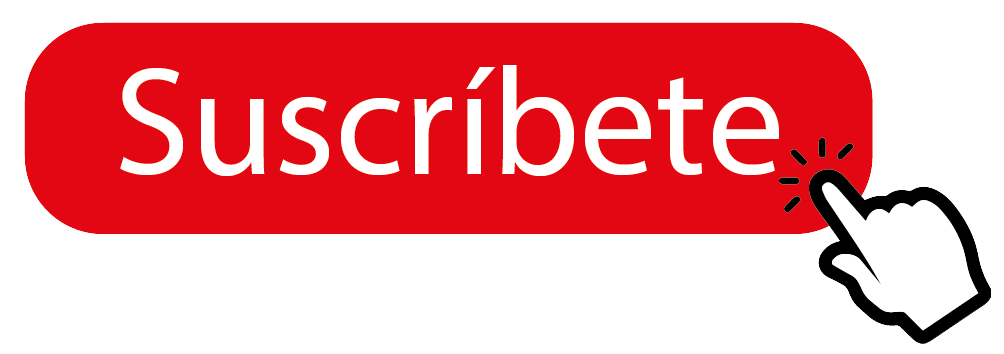 2022
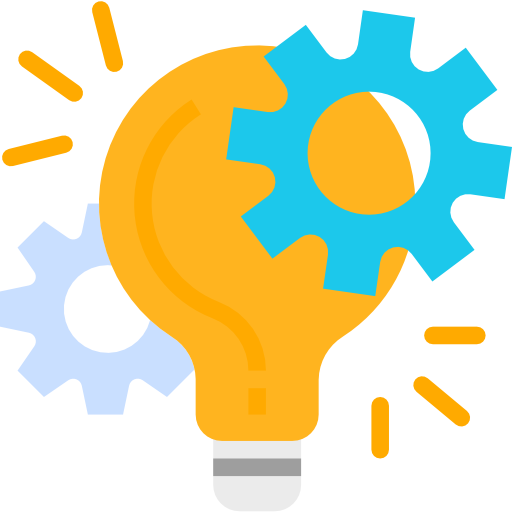 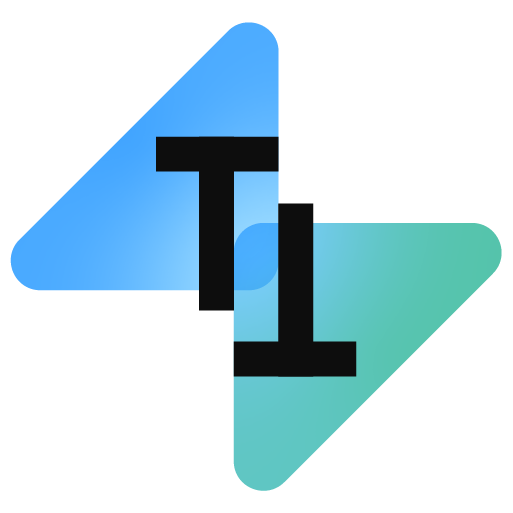 NUESTROS CURSOS GRATIS DISPONIBLES
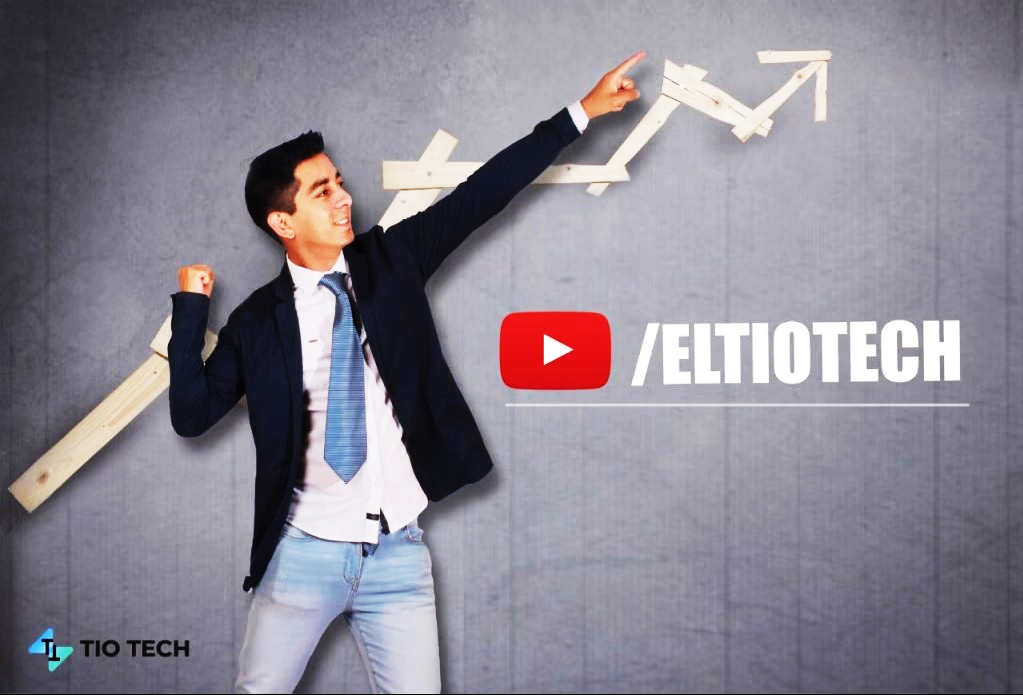 HAZ GRANDES COSAS
Nunc viverra imperdiet enim. Fusce est. Vivamus a tellus.


Mauris et orci.
Cursos de Excel
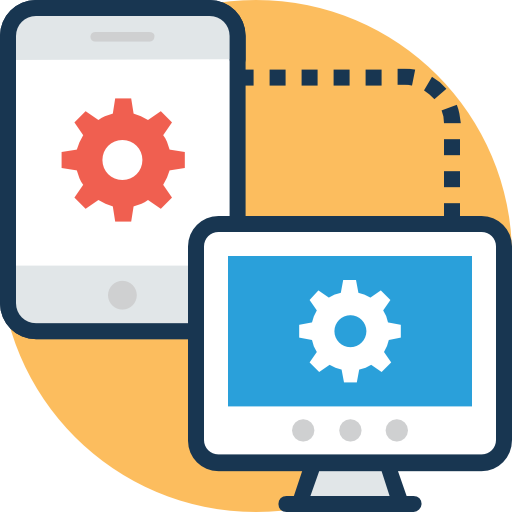 01
Lorem ipsum dolor sit amet, consectetuer adipiscing elit. Maecenas porttitor congue massa. 

Nunc viverra imperdiet enim. Fusce est. Vivamus a tellus.
www.eltiotech.com
NUEVOS CURSOS
PRÓXIMAMENTE
Curso de Word
02
Tech.
Lorem ipsum dolor sit amet, consectetuer adipiscing elit. Maecenas porttitor congue massa. 

Nunc viverra imperdiet enim. Fusce est. Vivamus a tellus.
Nunc viverra imperdiet enim.

Pellentesque habitant morbi tristique senectus et netus et malesuada fames ac turpis egestas. Proin pharetra nonummy pede. 

99999999
diego@eltiotech.com
WordPress
Lorem ipsum dolor sit amet, consectetuer adipiscing elit. Maecenas porttitor congue massa. Fusce posuere, magna sed pulvinar ultricies, purus lectus malesuada libero, sit amet commodo magna eros quis urna.

Nunc viverra imperdiet enim. Fusce est. Vivamus a tellus.

Pellentesque habitant morbi tristique senectus et netus et malesuada fames ac turpis egestas. Proin pharetra nonummy pede. Mauris et orci.
Curso de PowerPoint
03
Lorem ipsum dolor sit amet, consectetuer adipiscing elit. Maecenas porttitor congue massa. 

Nunc viverra imperdiet enim. Fusce est. Vivamus a tellus.
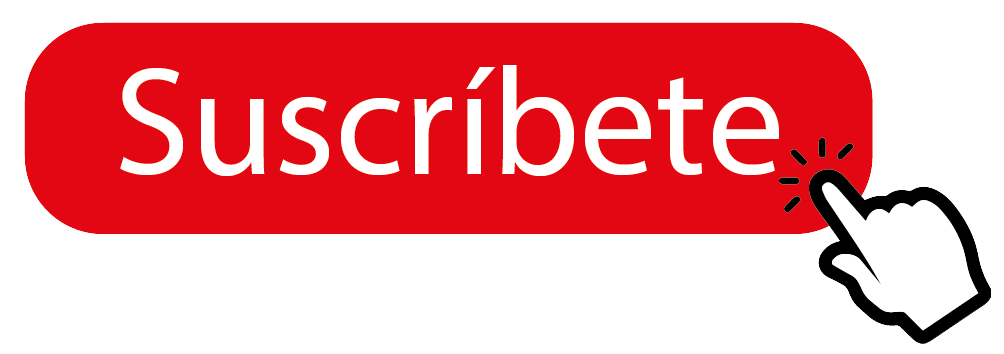 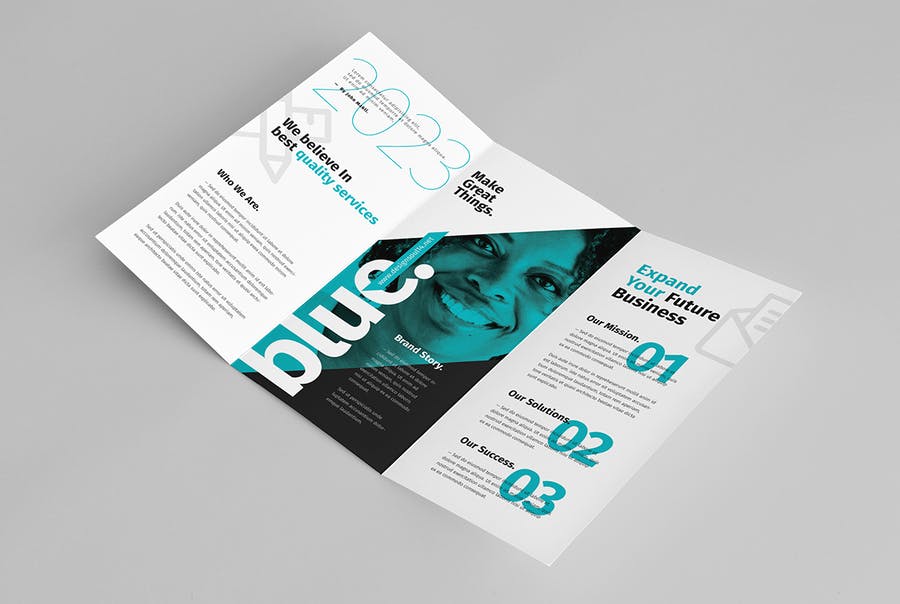 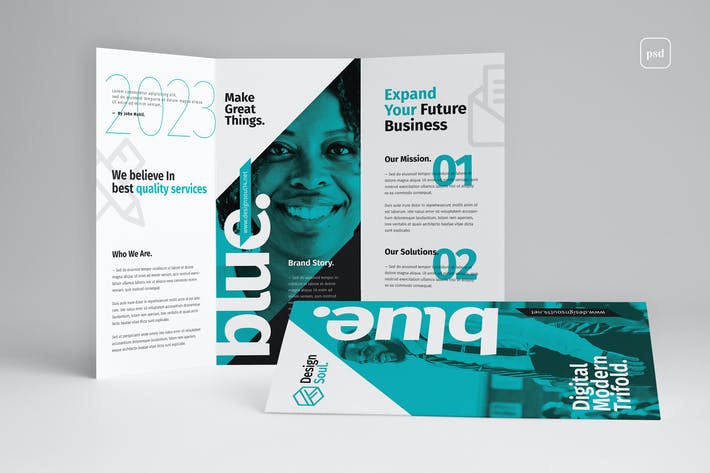 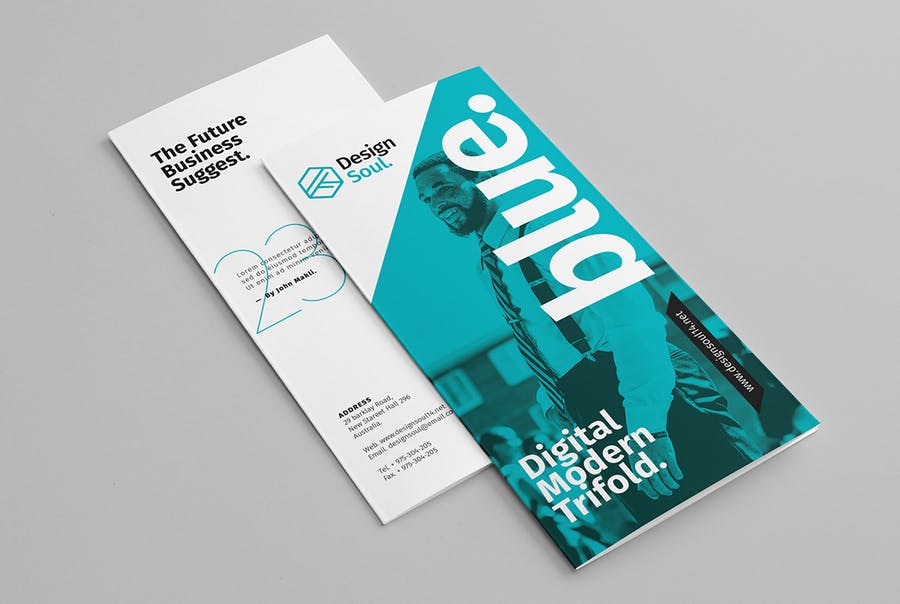 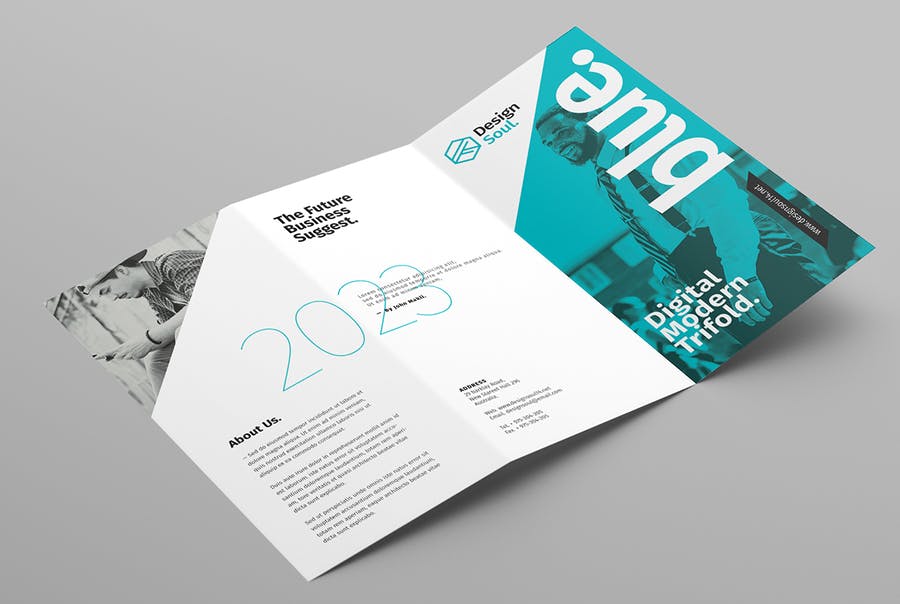